Περί Γενετικής
Αναπαραγωγή και διαιώνιση οργανισμών
Αναπαραγωγή: Συγκεκριμένοι κανόνες

Ιδιαίτεροι οργανισμοί: ιοί, ιοειδή και prions (παρασιτικοί οργανισμοί)

Λοιποί :           προκαρυωτικοί οργανισμοί 
                ευκαριωτικοί οργανισμοι
Προκαρυωτικοί οργανισμοί
Απλή διχοτόμηση 

Αύξηση κυττάρου
διπλασιασμός DNA        μεσοσωμάτιο (μόρφωμα κυτταρικής μεμβράνης)
Διχοτόμηση
Ευκαρυωτικοί οργανισμοί
Αφυλετική                               Φυλετική
     (ή βλαστική)
Αφυλετική αναπαραγωγή
Περισσότεροι από μονοκύτταρους ευκαρυωτικούς οργανισμούς 
Κύτταρα πολυκύτταρων οργανισμών στο εργαστήριο και μετά τον σχηματισμό του ζυγωτού
Φυτά
Μύκητες
Μερικά ζώα
Φυλετική αναπαραγωγή
Κυρίως πολυκύτταρους οργανισμούς ως οργανωμένα σύνολα
Μέρος κατώτερων ευκαρυωτικών οργανισμών
Έχουμε σύντηξη  δυο φυλετικών κυττάρων 
    (γαμέτες)        ζυγωτό  
Γαμέτες από διαφορετικό άτομο (εκτός ερμαφρόδιτων)
Μίτωση
Διπλασιασμός του γενετικού υλικού
Ισοκατανομή σε δύο πυρήνες
Κυτταρική διαίρεση
2 νέοι οργανισμοί
Έχουν το σύνολο των γενετικών πληροφοριών  
αυτόνομη ανάπτυξη
Μείωση
Σχηματισμός γαμετικών κυττάρων φυλετικής αναπαραγωγής
Μείωση του γενετικού υλικού στο ήμιση
Για νέο οργανισμό πρέπει να συνευρεθούν και να ενωθούν  2 γαμέτες (άρρην και θύλη γαμέτης)
Χρωμοσώματα
Μορφώματα ενδοκυτταρικά, βασίζεται στην οργάνωση του γενετικού υλικού
Δομή και αριθμός χρωμοσωμάτων σταθερά από γενιά σε γενιά. 
Πυρήνα τόσα μόρια DNA όσα και χρωμοσώματα
Πυρηνικό DNA: επίμηκες, δίκλωνο και περιτυλιγμένο γύρω από πρωτεΐνες. 
Πρωτεΐνες:
Ιστόνες
Όξινες πρωτεΐνες
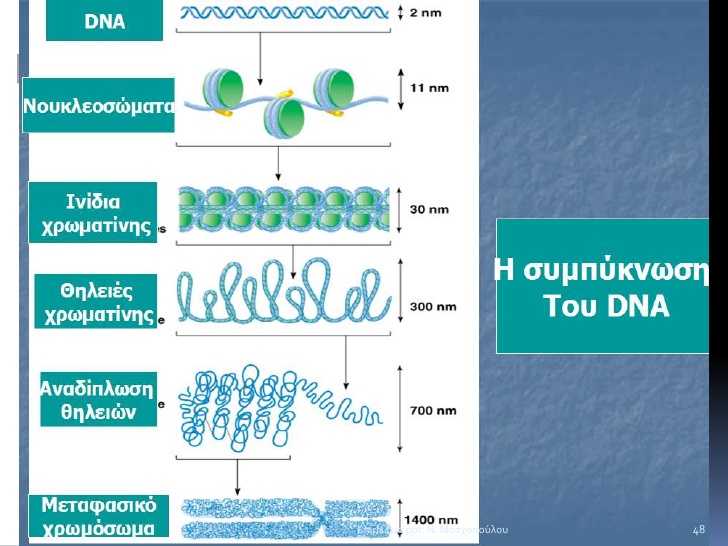 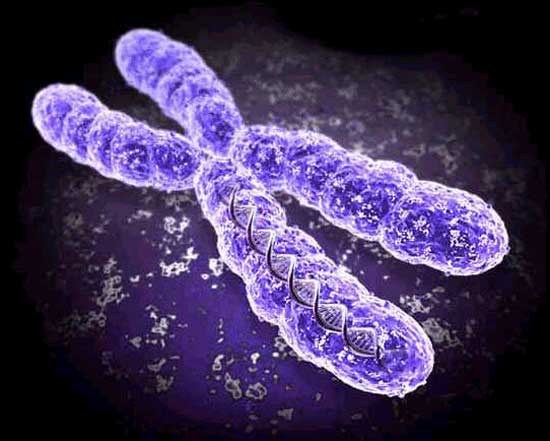 Χρωματίδες
Κεντρομέρος
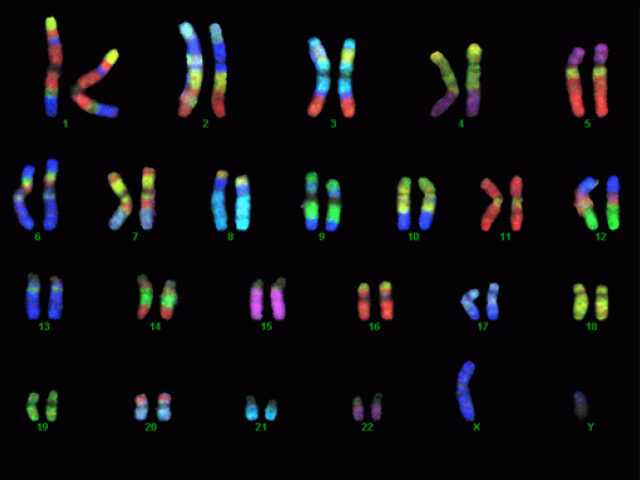 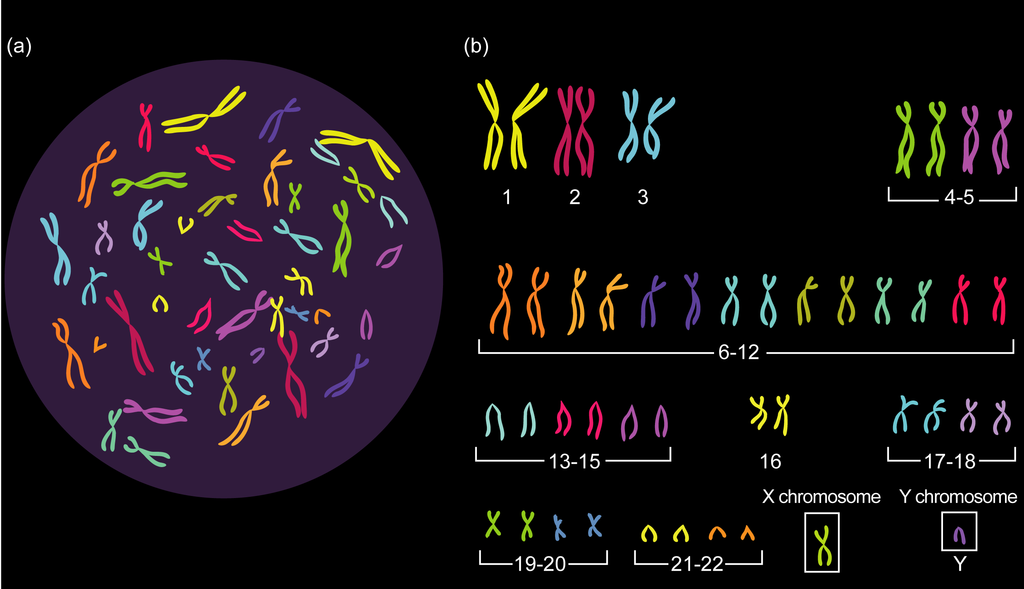 Κυτταρικός Κύκλος
Κύκλος ζωής κυττάρου (ανάλογο του κυττάρου, θρεπτικών ουσιών, στάδιο ανάπτυξης οργανισμού κ.ά.)
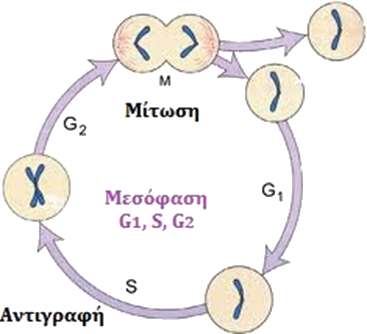 G1:το κύτταρο αναπτύσσεται από την διαίρεση του, ετοιμάζεται για τον διπλασιασμό του DNA
S: διπλασιασμός του DNA
G2: ανάπτυξη μετά τον διπλασιασμό του DNA, ετοιμασία για ισοκατανομή γενετικού υλικού
M: μίτωση
Μίτωση
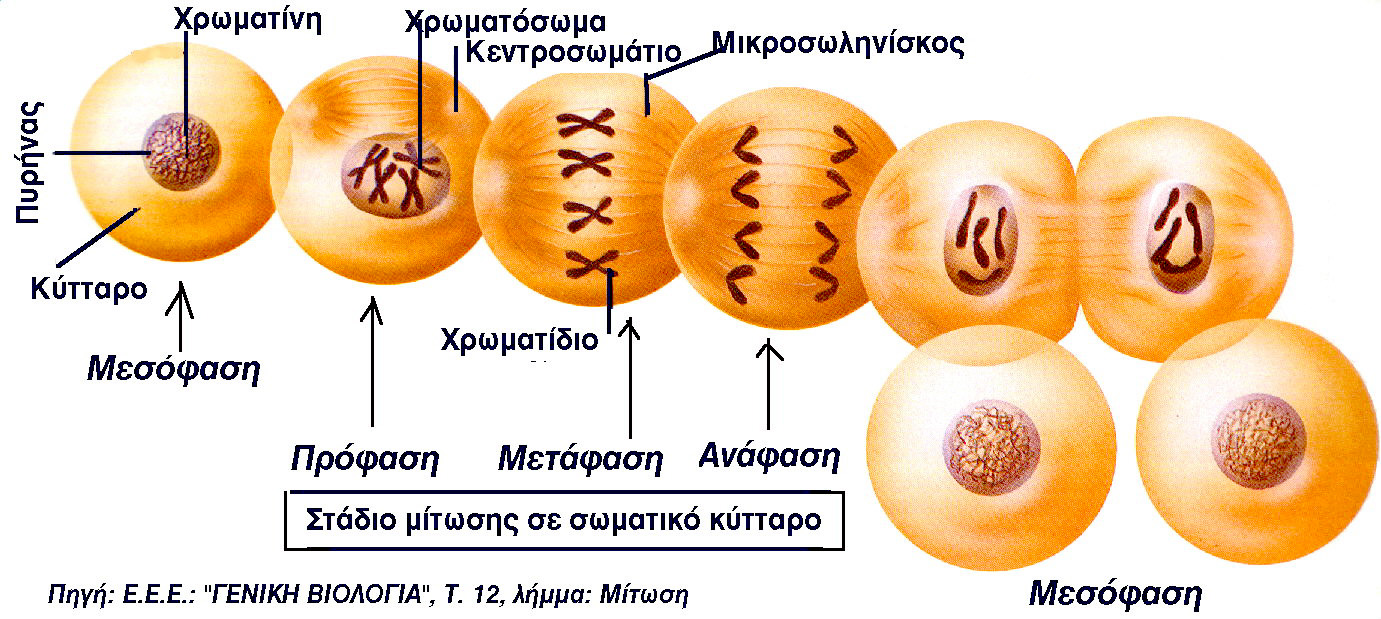 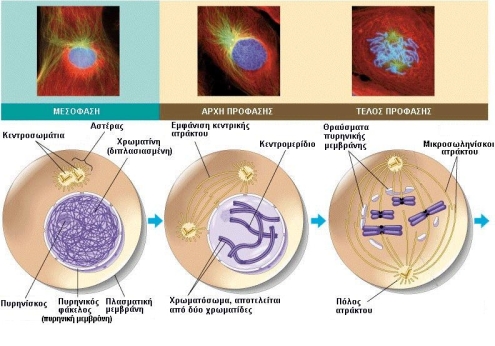 πρόφαση
Συσπείρωση γενετικού υλικού     χρωμοσώματα 
Αποδόμηση κυτταροπλασματικών μικροσωλήνων 
Σχηματισμός πυρηνικής ατράκτου
Προμετάφαση
Αποδιοργάνωση πυρηνικής μεμβράνης
Πυρηνική άτρακτος λαμβάνει θέση στην πυρηνική περιοχή 
2 αστέρες στους πόλους πυρηνοδιαίρεσης, ινίδια ατράκτου και κινητοχωρικούς
Πλήρη συσπείρωση χρωμοσωμάτων 
Κίνηση προς ισημερινό χώρο πυρηνοδιάιρεσης
Μετάφαση
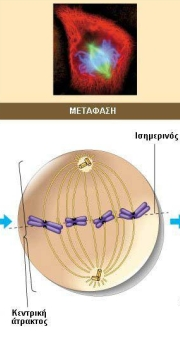 Χρωμοσώματα στο ισημερινό πεδίο
Χρωματίδες (ενωμένες στο κεντρομερίδιο) τείνουν προς τους 2 αστέρες
Ανάφαση
Αποκοπή χρωματίδων από κεντρομερίδιο
Απομάκρυνση προς τους πόλους της κυτταροδιαίρεσης
Απομάκρυνση πόλων
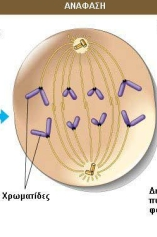 Τελόφαση
Σταδιακή επανεμφάνιση πυρηνικής μεμβράνης
Αποσυσπείρωση χρωμοσωμάτων
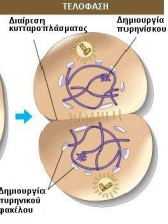 Κυτταρική διαίρεση
Εμφάνιση: ανάφαση
      σχηματισμός περίσφηξης
Έντονο: τελόφαση.
Στα φυτικά : διαφορά κυτταρικό τοίχωμα
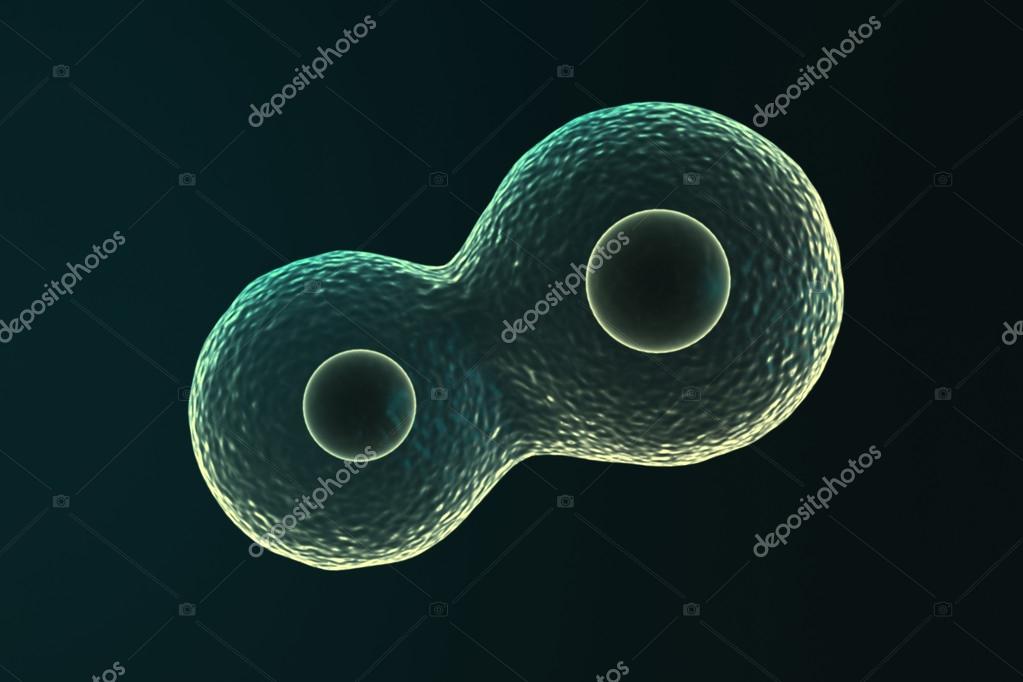 Μείωση
Σχηματισμός γαμετών (απλοειδή κύτταρα)
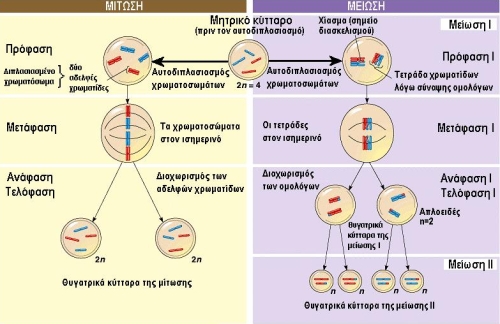 1 διπλοειδές κύτταρο         4 απλοειδή κύτταρα
Κάθε  απλοειδές 1 χρωμόσωμα από κάθε ζεύγος ομολόγων
2 κυτταρικές διαιρέσεις
     Α Κυτταρική διαίρεση (μείωση γ.υ. στο μισό)
(αναγωγική διαίρεση)
Πρόφαση Ι, μετάφαση Ι, ανάφαση Ι & τελόφαση Ι
    Β Κυτταρική διαίρεση (τυπική μείωση)
(Εξισωμική διαίρεση)
Πρόφαση ΙΙ, μετάφαση ΙΙ, ανάφαση ΙΙ & τελόφαση ΙΙ
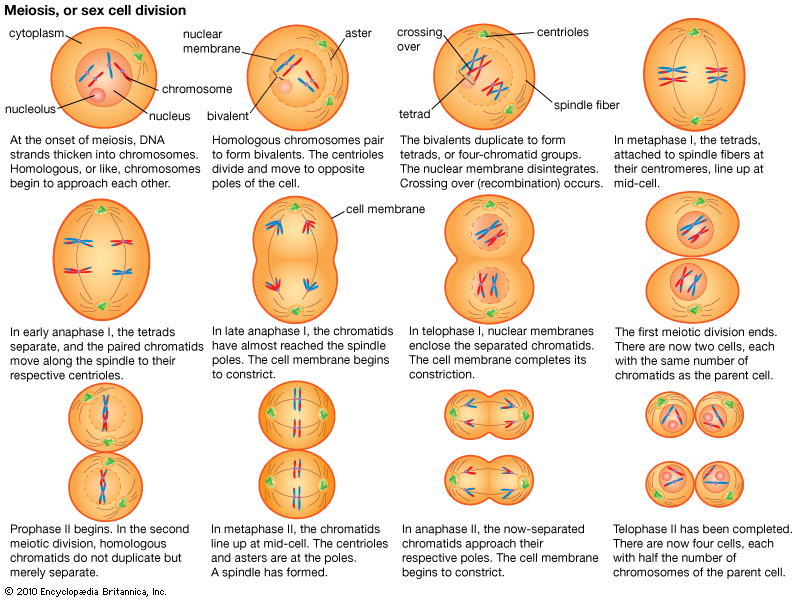 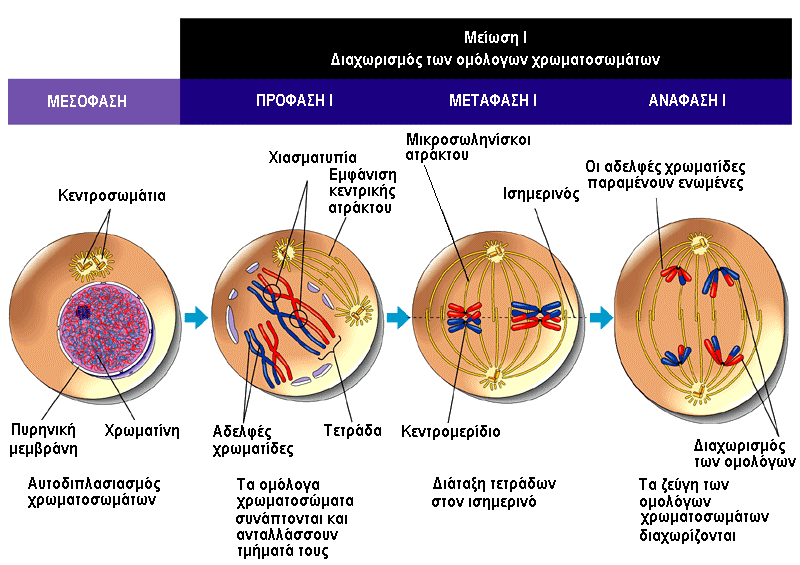 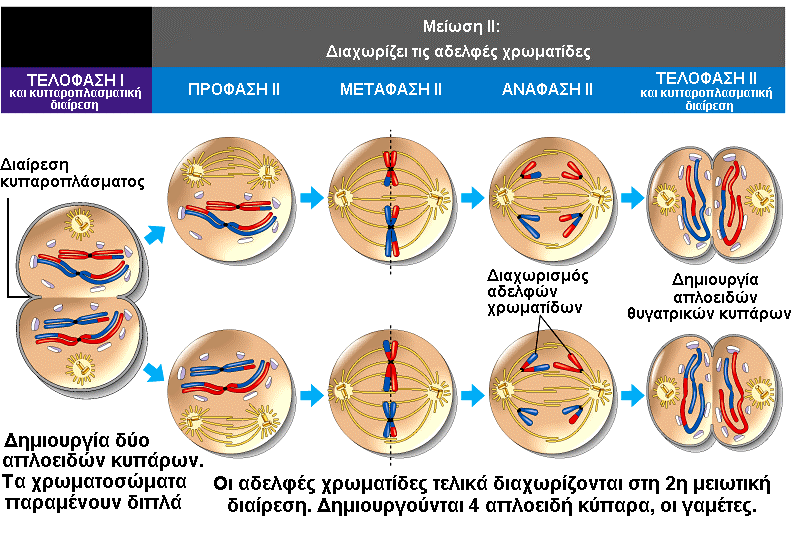 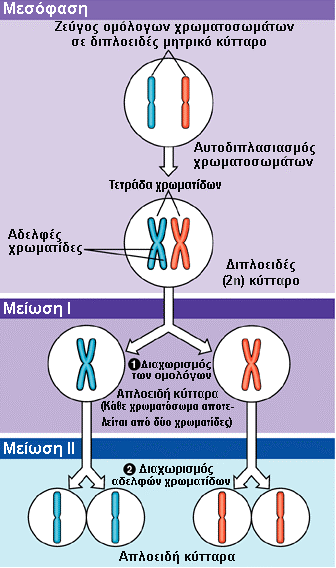 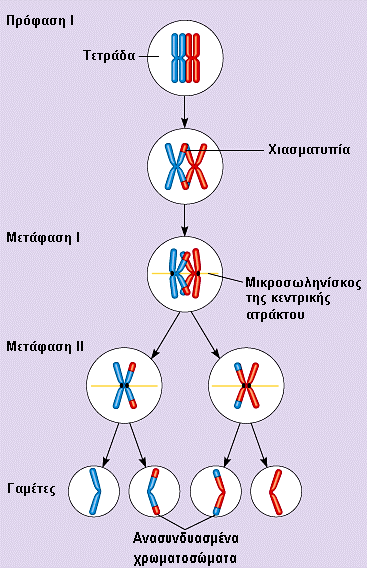 Χιασµατυπία
Διαφορές μίτωσης-μείωσης